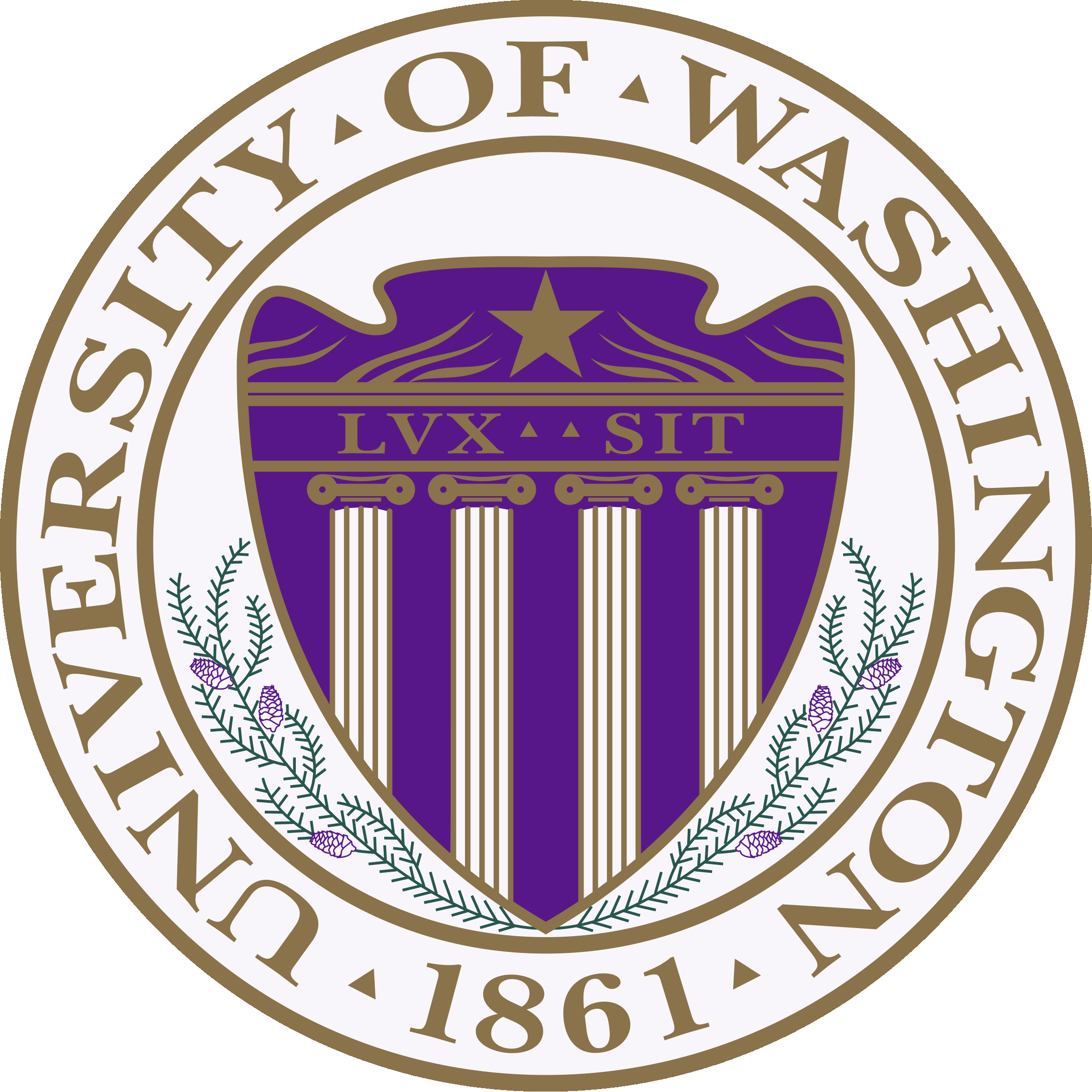 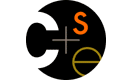 CSE373: Data Structures & AlgorithmsLecture 26: Introduction to Multithreading & Fork-Join Parallelism
Nicki Dell
Spring 2014
Changing a major assumption
So far most or all of your study of computer science has assumed

One thing happened at a time

Called sequential programming – everything part of one sequence

Removing this assumption creates major challenges & opportunities
Programming: Divide work among threads of execution and coordinate (synchronize) among them
Algorithms: How can parallel activity provide speed-up (more throughput: work done per unit time)
Data structures: May need to support concurrent access (multiple threads operating on data at the same time)
Spring 2014
CSE373: Data Structures & Algorithms
2
A simplified view of history
Writing correct and efficient multithreaded code is often much more difficult than for single-threaded (i.e., sequential) code
Especially in common languages like Java and C
So typically stay sequential if possible

From roughly 1980-2005, desktop computers got exponentially faster at running sequential programs
About twice as fast every couple years

But nobody knows how to continue this
Increasing clock rate generates too much heat
Relative cost of memory access is too high
But we can keep making “wires exponentially smaller” (Moore’s “Law”), so put multiple processors on the same chip (“multicore”)
Spring 2014
CSE373: Data Structures & Algorithms
3
What to do with multiple processors?
Next computer you buy will likely have 4 processors (your current one might already)
Wait a few years and it will be 8, 16, 32, …
The chip companies have decided to do this (not a “law”)

What can you do with them?
Run multiple totally different programs at the same time
Already do that? Yes, but with time-slicing
Do multiple things at once in one program
Our focus – more difficult
Requires rethinking everything from asymptotic complexity to how to implement data-structure operations
Spring 2014
CSE373: Data Structures & Algorithms
4
Parallelism vs. Concurrency
Note: Terms not yet standard but the perspective is essential
Many programmers confuse these concepts
Concurrency:
  Correctly and efficiently manage 
  access to shared resources
Parallelism: 
   Use extra resources to 
   solve a problem faster
requests
work
resource
resources
There is some connection:
Common to use threads for both
If parallel computations need access to shared resources, then the concurrency needs to be managed
We will just do a little parallelism, avoiding concurrency issues
Spring 2014
CSE373: Data Structures & Algorithms
5
An analogy
CS1 idea: A program is like a recipe for a cook
One cook who does one thing at a time! (Sequential)

Parallelism:
Have lots of potatoes to slice? 
Hire helpers, hand out potatoes and knives
But too many chefs and you spend all your time coordinating

Concurrency:
Lots of cooks making different things, but only 4 stove burners
Want to allow access to all 4 burners, but not cause spills or incorrect burner settings
Spring 2014
CSE373: Data Structures & Algorithms
6
Shared memory
The model we will assume is shared memory with explicit threads
Not the only approach, may not be best, but time for only one

Old story: A running program has
One program counter (current statement executing)
One call stack (with each stack frame holding local variables) 
Objects in the heap created by memory allocation (i.e., new) 
(nothing to do with data structure called a heap)
Static fields - belong to the class and not an instance (or object) of the class. Only one for all instances of a class. 

New story:
A set of threads, each with its own program counter & call stack
No access to another thread’s local variables
Threads can (implicitly) share static fields / objects
To communicate, write somewhere another thread reads
Spring 2014
CSE373: Data Structures & Algorithms
7
Shared memory
Threads each have own unshared call stack and current statement 
  (pc for “program counter”)  
  local variables are numbers, null, or heap references

Any objects can be shared, but most are not
pc=…
Unshared:
locals and
control
Shared:
objects and
static fields
…
pc=…
pc=…
…
…
…
Spring 2014
CSE373: Data Structures & Algorithms
8
Our Needs
To write a shared-memory parallel program, need new primitives from a programming language or library

Ways to create and run multiple things at once
Let’s call these things threads

Ways for threads to share memory 
Often just have threads with references to the same objects

Ways for threads to coordinate (a.k.a. synchronize)
A way for one thread to wait for another to finish
[Other features needed in practice for concurrency]
Spring 2014
CSE373: Data Structures & Algorithms
9
Java basics
Learn a couple basics built into Java via java.lang.Thread
But for style of parallel programming we’ll advocate, do not use these threads; use Java 7’s ForkJoin Framework instead

To get a new thread running:
Define a subclass C of java.lang.Thread, overriding run
Create an object of class C
Call that object’s start method
start sets off a new thread, using run as its “main”

What if we instead called the run method of C?
This would just be a normal method call, in the current thread

Let’s see how to share memory and coordinate via an example…
Spring 2014
CSE373: Data Structures & Algorithms
10
Parallelism idea
Example: Sum elements of a large array 
Idea:  Have 4 threads simultaneously sum 1/4 of the array
Warning: This is an inferior first approach, but it’s usually good to start with something naïve works



           ans0         ans1        ans2         ans3
                                                       +
                                                     ans

Create 4 thread objects, each given a portion of the work
Call start() on each thread object to actually run it in parallel
Wait for threads to finish using join()
Add together their 4 answers for the final result
Spring 2014
CSE373: Data Structures & Algorithms
11
First attempt, part 1
class SumThread extends java.lang.Thread {

  int lo; // arguments
  int hi;
  int[] arr;

  int ans = 0; // result 
    
  SumThread(int[] a, int l, int h) { 
    lo=l; hi=h; arr=a;
  }


  public void run() { //override must have this type
    for(int i=lo; i < hi; i++)
      ans += arr[i];
  }
}
Because we must override a no-arguments/no-result run, 
we use fields to communicate across threads
Spring 2014
CSE373: Data Structures & Algorithms
12
First attempt, continued (wrong)
class SumThread extends java.lang.Thread {
  int lo, int hi, int[] arr; // arguments
  int ans = 0; // result
  SumThread(int[] a, int l, int h) { … }
  public void run(){ … } // override
}
int sum(int[] arr){ // can be a static method
  int len = arr.length;
  int ans = 0;
  SumThread[] ts = new SumThread[4];
  for(int i=0; i < 4; i++) // do parallel computations
    ts[i] = new SumThread(arr,i*len/4,(i+1)*len/4);
  for(int i=0; i < 4; i++) // combine results
    ans += ts[i].ans;
  return ans;
}
Spring 2014
CSE373: Data Structures & Algorithms
13
Second attempt (still wrong)
class SumThread extends java.lang.Thread {
  int lo, int hi, int[] arr; // arguments
  int ans = 0; // result
  SumThread(int[] a, int l, int h) { … }
  public void run(){ … } // override
}
int sum(int[] arr){ // can be a static method
  int len = arr.length;
  int ans = 0;
  SumThread[] ts = new SumThread[4];
  for(int i=0; i < 4; i++){// do parallel computations
    ts[i] = new SumThread(arr,i*len/4,(i+1)*len/4);
    ts[i].start(); // start not run
  }
  for(int i=0; i < 4; i++) // combine results
    ans += ts[i].ans;
  return ans;
}
Spring 2014
CSE373: Data Structures & Algorithms
14
Third attempt (correct in spirit)
class SumThread extends java.lang.Thread {
  int lo, int hi, int[] arr; // arguments
  int ans = 0; // result
  SumThread(int[] a, int l, int h) { … }
  public void run(){ … } // override
}
int sum(int[] arr){// can be a static method
  int len = arr.length;
  int ans = 0;
  SumThread[] ts = new SumThread[4];
  for(int i=0; i < 4; i++){// do parallel computations
    ts[i] = new SumThread(arr,i*len/4,(i+1)*len/4);
    ts[i].start(); 
  }
  for(int i=0; i < 4; i++) { // combine results
    ts[i].join(); // wait for helper to finish!
    ans += ts[i].ans;
  }
  return ans;
}
Spring 2014
CSE373: Data Structures & Algorithms
15
Join (not the most descriptive word)
The Thread class defines various methods you could not implement on your own
For example: start, which calls run in a new thread

The join method is valuable for coordinating this kind of computation
Caller blocks until/unless the receiver is done executing (meaning the call to run returns)
Else we would have a race condition on ts[i].ans   (answer would depend on what finishes first)

This style of parallel programming is called “fork/join”

Java detail: code has 1 compile error because join may throw java.lang.InterruptedException
In basic parallel code, should be fine to catch-and-exit
Spring 2014
CSE373: Data Structures & Algorithms
16
Shared memory?
Fork-join programs (thankfully) do not require much focus on sharing memory among threads

But in languages like Java, there is memory being shared.  	    In our example:
lo, hi, arr fields written by “main” thread, read by helper thread
ans field written by helper thread, read by “main” thread

When using shared memory, you must avoid race conditions
We will stick with join to do so
Spring 2014
CSE373: Data Structures & Algorithms
17
A better approach
Several reasons why this is a poor parallel algorithm

Want code to be reusable and efficient across platforms
“Forward-portable” as core count grows
So at the very least, parameterize by the number of threads
int sum(int[] arr, int numTs){
  int ans = 0;
  SumThread[] ts = new SumThread[numTs];
  for(int i=0; i < numTs; i++){
   ts[i] = new SumThread(arr,(i*arr.length)/numTs,
                             ((i+1)*arr.length)/numTs);
   ts[i].start();
  }
  for(int i=0; i < numTs; i++) { 
    ts[i].join(); 
    ans += ts[i].ans;
  }
  return ans;
}
Spring 2014
CSE373: Data Structures & Algorithms
18
A Better Approach
Want to use (only) processors “available to you now”

Not used by other programs or threads in your program
Maybe caller is also using parallelism
Available cores can change even while your threads run
// numThreads == numProcessors is bad
// if some are needed for other things
int sum(int[] arr, int numTs){
  …
}
Spring 2014
CSE373: Data Structures & Algorithms
19
A Better Approach
3.	Though unlikely for sum, in general subproblems may take significantly different amounts of time

Example: Apply method f to every array element, but maybe f is much slower for some data items
Example: Is a large integer prime?

If we create 4 threads and all the slow data is processed by 1 of them, we won’t get nearly a 4x speedup
Example of a load imbalance
Spring 2014
CSE373: Data Structures & Algorithms
20
A Better Approach
The counterintuitive (?) solution to all these problems is to use lots of threads, far more than the number of processors
But this will require changing our algorithm
[And using a different Java library]
ans0         ans1          …         ansN
                         ans
Forward-portable: Lots of helpers each doing a small piece
Processors available: Hand out “work chunks” as you go
Load imbalance: No problem if slow thread scheduled early enough
Variation probably small anyway if pieces of work are small
Spring 2014
CSE373: Data Structures & Algorithms
21
Naïve algorithm is poor
Suppose we create 1 thread to process every 1000 elements
int sum(int[] arr){
  …
  int numThreads = arr.length / 1000;
  SumThread[] ts = new SumThread[numThreads];
  …
}
Then combining results will have arr.length / 1000  additions 
Linear in size of array (with constant factor 1/1000)
Previously we had only 4 pieces (constant in size of array)

In the extreme, if we create 1 thread for every 1 element, the loop to combine results has length-of-array iterations
Just like the original sequential algorithm
Spring 2014
CSE373: Data Structures & Algorithms
22
A better idea
+
+
+
+
+
+
+
+
+
+
+
+
+
+
+
This is straightforward to implement using divide-and-conquer
Parallelism for the recursive calls
Spring 2014
CSE373: Data Structures & Algorithms
23
Divide-and-conquer to the rescue!
class SumThread extends java.lang.Thread {
  int lo; int hi; int[] arr; // arguments
  int ans = 0; // result
  SumThread(int[] a, int l, int h) { … }
  public void run(){ // override
    if(hi – lo < SEQUENTIAL_CUTOFF)
      for(int i=lo; i < hi; i++)
        ans += arr[i];
    else {
      SumThread left = new SumThread(arr,lo,(hi+lo)/2);
      SumThread right= new SumThread(arr,(hi+lo)/2,hi);
      left.start();
      right.start();
      left.join(); // don’t move this up a line – why?
      right.join();
      ans = left.ans + right.ans;
    }
  }
}
int sum(int[] arr){ 
   SumThread t = new SumThread(arr,0,arr.length);
   t.run();
   return t.ans;
}
The key is to do the result-combining in parallel as well
And using recursive divide-and-conquer makes this natural
Easier to write and more efficient asymptotically!
Spring 2014
CSE373: Data Structures & Algorithms
24
Divide-and-conquer really works
The key is divide-and-conquer parallelizes the result-combining
If you have enough processors, total time is height of the tree: O(log n) (optimal, exponentially faster than sequential O(n))
+
+
+
+
+
+
+
+
+
+
+
+
+
+
+
Spring 2014
CSE373: Data Structures & Algorithms
25
Being realistic
In theory, you can divide down to single elements, do all your result-combining in parallel and get optimal speedup
Total time O(n/numProcessors  + log n)

In practice, creating all those threads and communicating swamps the savings, so:
Use a sequential cutoff, typically around 500-1000
Eliminates almost all the recursive thread creation (bottom levels of tree)
Exactly like quicksort switching to insertion sort for small subproblems, but more important here
Do not create two recursive threads; create one and do the other “yourself”
Cuts the number of threads created by another 2x
Spring 2014
CSE373: Data Structures & Algorithms
26
Being realistic, part 2
Even with all this care, Java’s threads are too “heavyweight”
Constant factors, especially space overhead
Creating 20,000 Java threads is just a bad idea 


The ForkJoin Framework is designed to meet the needs of divide-and-conquer fork-join parallelism
In the Java 7 standard libraries
Library’s implementation is a fascinating but advanced topic
Next lecture will discuss its guarantees, not how it does it
Names of methods and how to use them slightly different
Spring 2014
CSE373: Data Structures & Algorithms
27